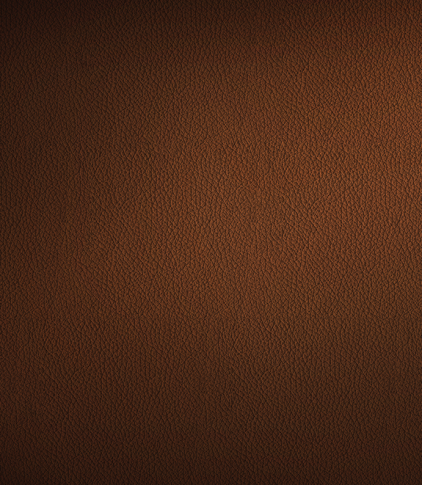 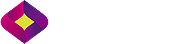 Ваше Имя
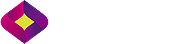 ваша должность
8 800 333-22-11
www.yoursite.ru
your@mail.ru
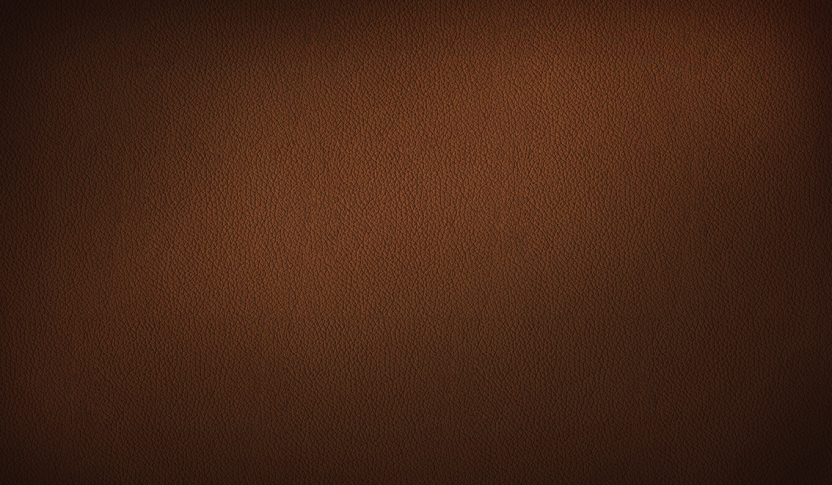 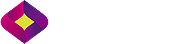